Programa Académico de Bachillerato
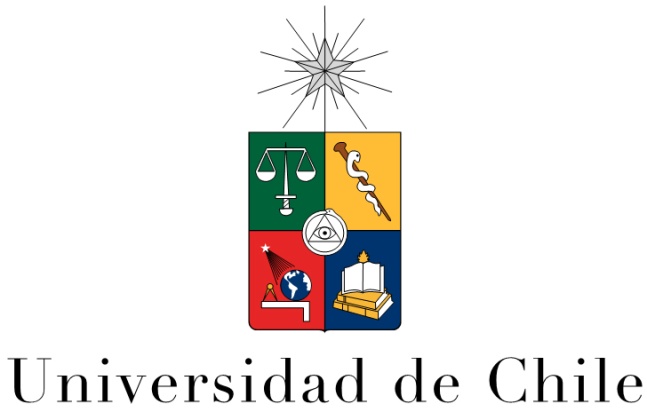 ECONOMÍAClase 11:Intervenciones del Mercado. Parte 2
Profesores:                                                              Christian Belmar (C), Manuel Aguilar, Natalia Bernal, José Cárdenas, Javier Diaz, Francisco Leiva, Boris Pasten e Ignacio Silva
Impuestos y Subsidios.
Agenda
Impuestos, Pérdida de la eficiencia y los ingresos fiscales
En la última parte de la clase anterior habíamos visto que los impuestos tenían efecto en la economía:
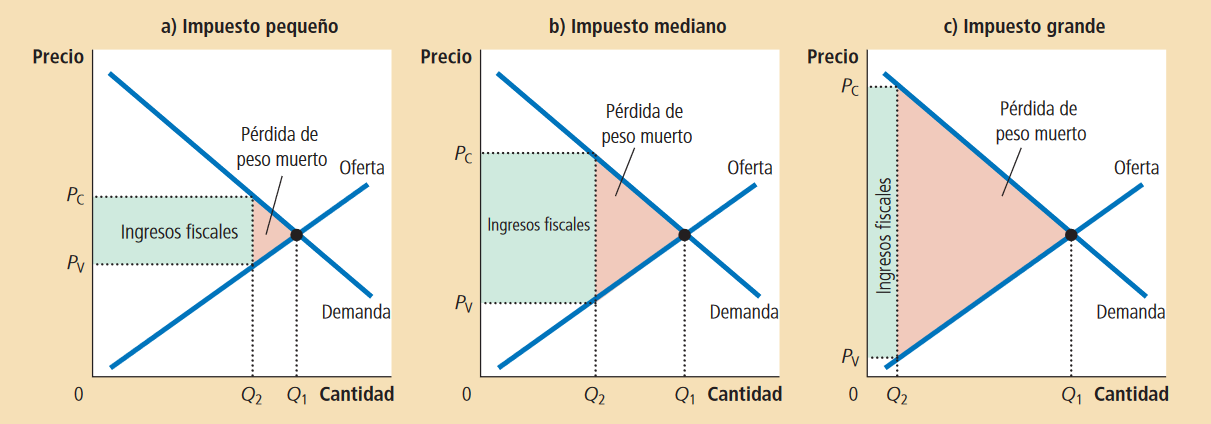 Los subsidios son gastos fiscales que se utilizan con el fin de incentivar el consumo de determinados bienes: Ejemplo: la leche que se entrega en los consultorios.

Económicamente un subsidio funciona de forma opuesta a un impuesto, generando un gasto fiscal en vez de una recaudación fiscal.
¿Qué son los subsidios?
¿Qué son los subsidios?
Para ver como se calcula volvamos a nuestro mercado caracterizado por las curvas de oferta y demanda respectivamente


¿Cuál es el equilibrio para este mercado?
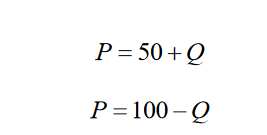 ¿Qué son los subsidios?
Para ese mercado tenemos:
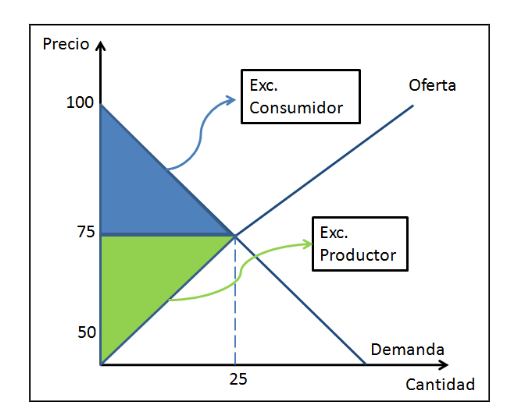 ¿Qué son los subsidios?
Supongamos que se aplica un subsidio de 10 a la demanda, entonces esta queda:

El nuevo equilibrio será:
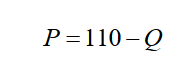 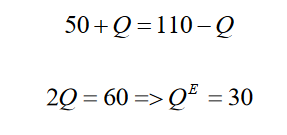 ¿Qué son los subsidios?
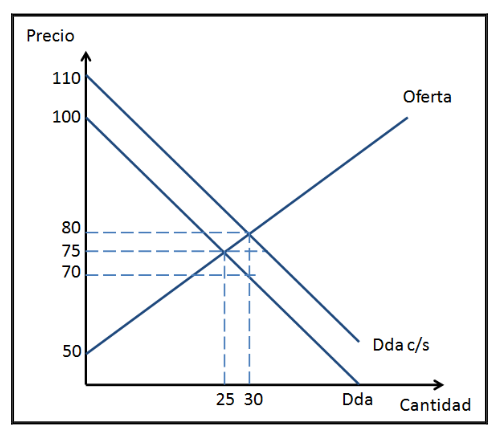 Gráficamente:

¿Qué sucedió con el precio?
¿Qué sucedió con la cantidad?

Formalicemos estos efectos
Efecto de Políticas: Subsidios
Inicialmente:
Situación Inicial





        Aplicamos el Subsidio…
   …y es como si se expandiese la Demanda
P
P2
Oferta
EC

EP
PE
P1
Demanda
qE
q2
q
9
Efecto de Políticas
Aplicación de un Subsidio (a la Dda)
P
P2
Oferta
PP
PE
PC
P1
D + S
Demanda
qE
q2
qS
q
10
Efecto de Políticas
Aplicación de un Subsidio (a la Dda)
Situación Final
P
P2
Oferta
PP
EC
PE
PC
P1
D + S
Demanda
qE
q2
qS
q
11
Efecto de Políticas
Aplicación de un Subsidio (a la Dda)
Situación Final
P
P2
Oferta
PP
EC

EP
PE
PC
P1
D + S
Demanda
qE
q2
qS
q
12
Efecto de Políticas
Aplicación de un Subsidio (a la Dda)
Situación Final
P
P2
Oferta
PP
EC

EP
PE
PS
PC
P1
D + S
Demanda
qE
q2
qS
q
13
Efecto de Políticas
Aplicación de un Subsidio (a la Dda)
Situación Final
P
P2
Oferta
PP
EC

EP
PE
DF
PS
PC
P1
D + S
Demanda
qE
q2
qS
q
14
¿Y si el subsidio es a la oferta?
Supongamos el mismo mercado




Aplicamos un subsidio a la Oferta:
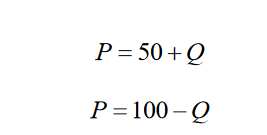 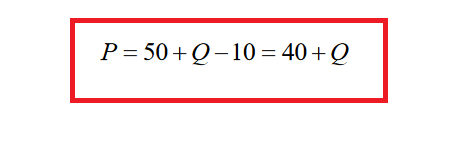 ¿Y si el subsidio es a la oferta?
El nuevo equilibrio será:




Gráficamente esto queda:
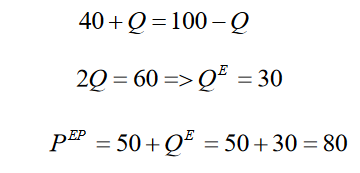 ¿Y si el subsidio es a la oferta?
Fijar precios mínimos
Fijar precios máximos
Aranceles
Bandas de precios
Otras formas de intervenir en el mercado